Wie heeft er meer?
Reken-wiskundige factchecking voor groep 3
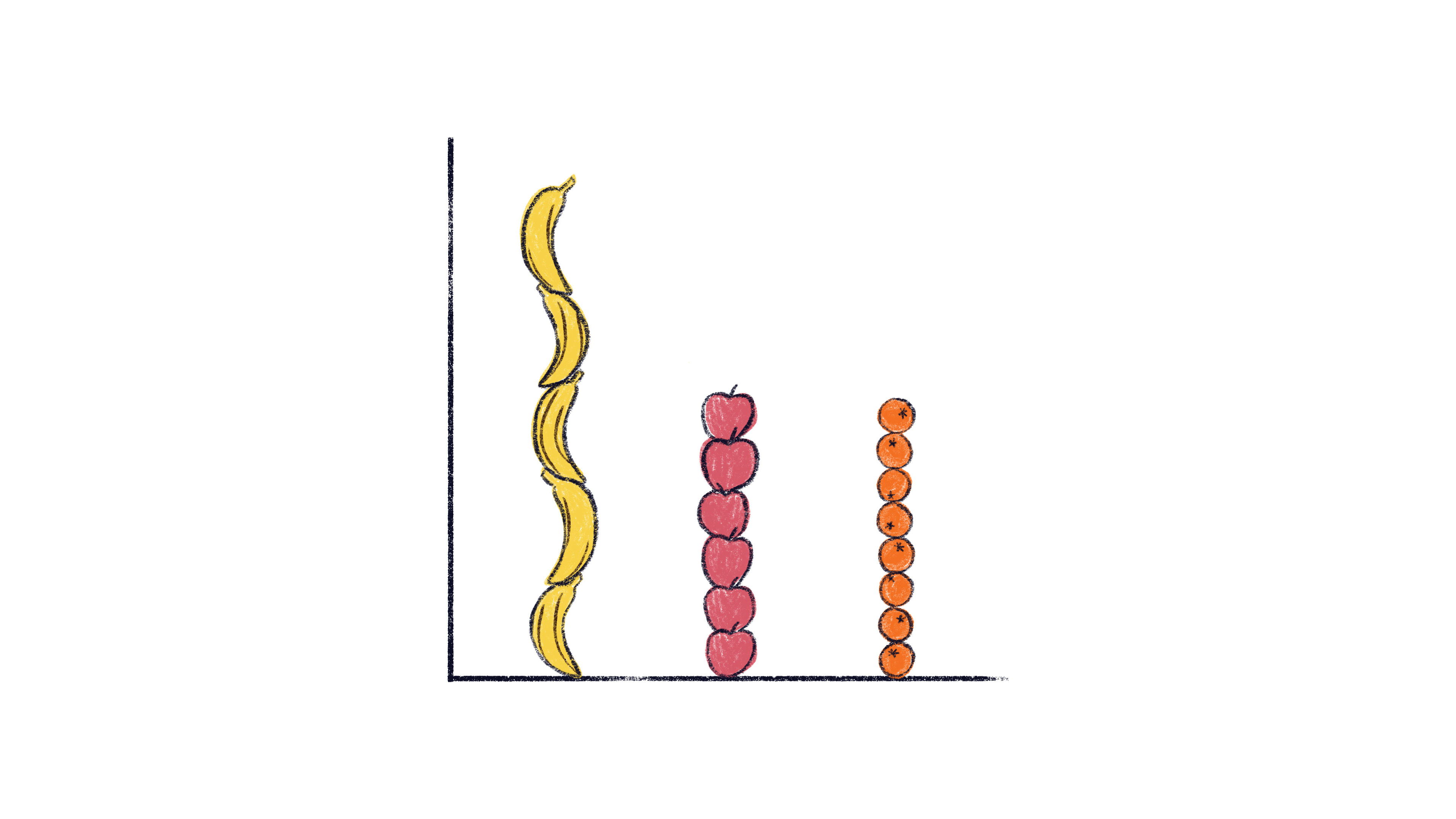 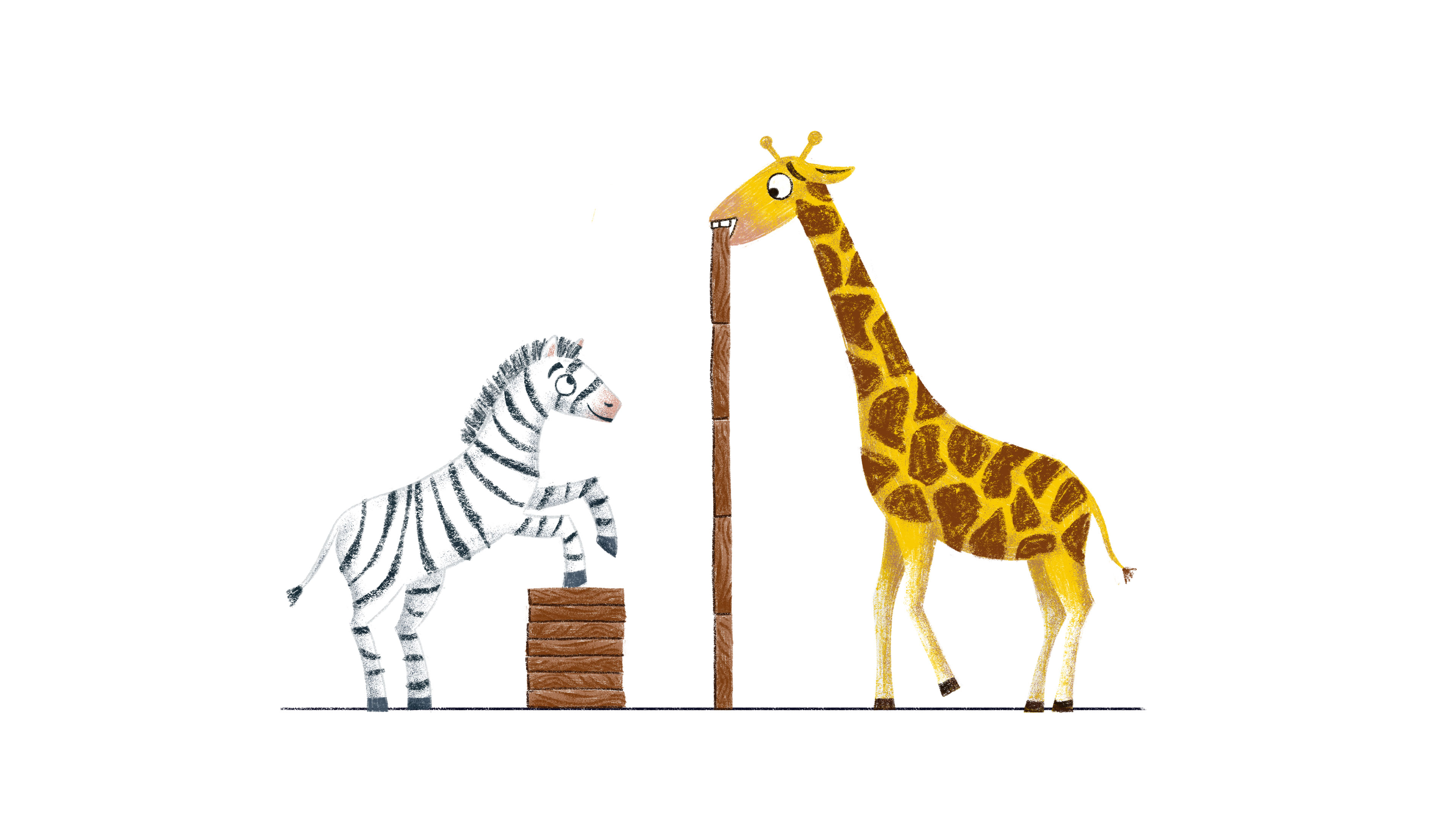 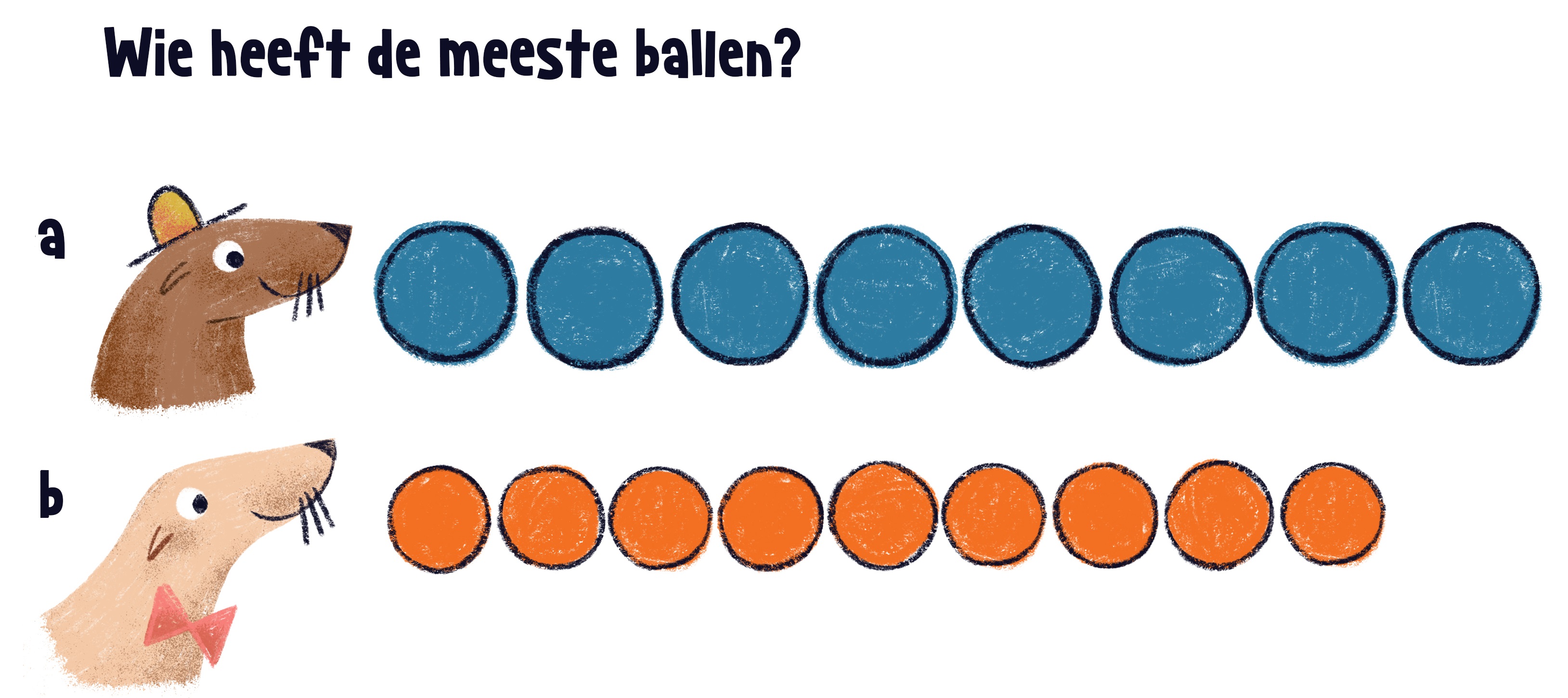